МДОБУ  «Детский  сад  №8  общеразвивающего  вида  с  приоритетным  осуществлением     познавательно-речевого  развития  детей  города  Шимановска»
Группа  №3  «Дружная  семейка»
Подготовила:
Воспитатель  1-ой  квалификационной  категории  Щаврук  С.Г.
2013  год.
«Дружная семейка»
Второй ваш дом  
 
Детки в садике живут,Здесь играют и поют,Здесь друзей себе находят,На прогулку с ними ходят.Вместе спорят и мечтают,Незаметно подрастают.Детский сад — второй ваш дом,Как тепло, уютно в нем!Вы его любите, дети,Самый добрый дом на свете!(Г. Шалаева)
Детский  сад.
Детский садик, детский сад!Малыши туда спешат.Посмотреть я в сад иду –Что растёт в таком саду?Может, груши, виноград?Их всегда я видеть рад!..– Что ты, дядя, не смеши! –Говорят мне малыши.И кричат вдесятером:"Это мы в саду растём!"
(Н. Ярославцев)
Почему так говорят?
Детский сад, детский сад…Почему так говорят?Мы ведь не осинки,Мы ведь не рябинки.Вовы, Клавы, Мишеньки-Это же не вишенки!Детский сад, детский сад…Почему так говорят?Мы ведь не листочки,Мы ведь не цветочкиГолубые, аленькие-Мы ребята маленькие!
Детский сад, детский сад…Почему так говорят?Потому, что дружно в немМы одной семьей растем!Оттого и говорят:— В этом доме детский сад!В. Товарков
Мой любимый детский сад!  Вместе с солнцем просыпаюсь,Я приходу утра рад.Быстро-быстро собираюсьЯ в любимый детский сад!Там и книжки, и игрушки,Там любимые друзья,Мои верные подружки,Мне без них никак нельзя!Воспитатель милый самый,Помогает нам и учит.Мне она почти как мама.И детсад наш самый лучший!
(И. Гурина)
Собралась девчушка в сад...  Собралась девчушка в сад,С мамой выбрала наряд –Платье с желтой полосойИ оборкой кружевной,Поясок с зеленой брошкой,Туфли белые с застежкой.Обе в зеркало глядят:Очень нравится наряд.Глазки сразу заблестели,Щечки нежно покраснели,Участился пульс у крошки,Заспешили тут же ножки:– Я готова в сад идти…Время восемь – без пяти!Мне опаздывать нельзя –Ждут меня в саду друзья:Оля, Лена и Андрей ...Мама, в сад пошли скорей!
(О. Матыцина)
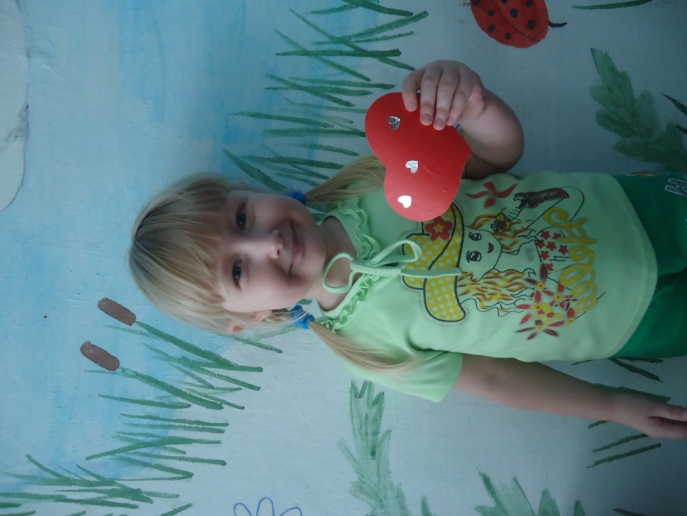 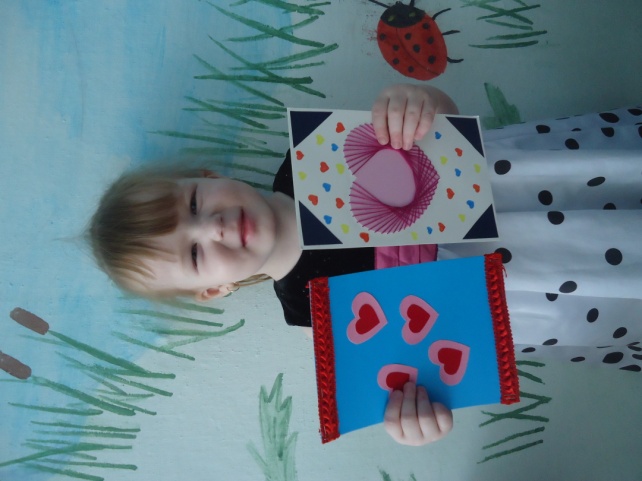 Про себя и про ребят  Солнце скрылось за домами,Покидаем детский сад.Я рассказываю мамеПро себя и про ребят.Как мы хором песни пели,Как играли в чехарду,Что мы пили,Что мы ели,Что читали в детсаду.Я рассказываю честноИ подробно обо всем.Знаю, маме интересноЗнать о том,Как мы живем.
(Г. Ладонщиков)
Наш любимый детский сад  Наш любимый детский сад!Он всегда нам очень рад!Утром весело встречает,Всех на завтрак приглашает,На прогулку нас ведёт,И танцует, и поёт...А без нас грустит, скучает,Про игрушки забывает.Даже ночью – спит и ждёт:Может, кто-нибудь придёт...Ну, конечно, мы егоНе оставим одного –Лишь немного отдохнёмИ опять к нему пойдём...И нам снова будет радНаш любимый детский сад!
(Е. Груданов)